Харчовий баланс
Що таке харчовий баланс?
Перебування в харчовому балансі означає, що ви споживаєте саме потрібну кількість калорій, макроелементів та мікроелементів з вашого раціону. В оптимальному харчовому стані всі ваші харчові потреби задовольняються, не перевищуючи ваших калорій. Підтримання стабільної здорової ваги, низький рівень холестерину в крові та здоровий рівень артеріального тиску - це лише кілька ознак збалансованості у харчуванні. Якщо ви помітите різкий набір ваги або нестачу енергії, можливо, вам пора скорегувати свій раціон.
Метаболізм
Це обмін речовинами, або засвоєння їх в організмі. Частина споживаних калорій підтримує рівень основного метаболізму або BMR. Ці калорії необхідні для основних функцій організму, таких як дихання, травлення та робота центральної нервової системи.
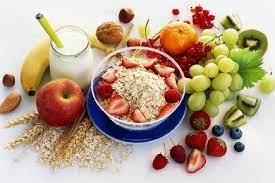 Збалансоване харчування і вага
Засвоєння калорій допомагає набирати нам вагу. У кожної людини швидкість метаболізму різна, тож вага відповідно буде різна. Чим більше наш організм засвоїв калорій, тим більша у нас вага
Мікроелементи
Ще однією складовою оптимального харчового балансу є отримання достатньої кількості мікроелементів. Ці типи поживних речовин, які є вітамінами та мінералами, необхідні для функцій організму, але не забезпечують калорій. Для того, щоб ви отримували всі необхідні мікроелементи, ви повинні споживати різноманітні продукти з усіх груп продуктів щодня. Випивши склянку нежирного молока, перше, що вранці забезпечує велику частину ваших щоденних потреб у кальції. На обід куряча грудка на грилі над грядкою із зеленою салатом пропонує кілька основних мікроелементів, включаючи залізо, вітамін С та вітаміни групи В. Намагайтеся включати в кожну їжу трохи молочних продуктів, м’яса, овочів, фруктів та цільнозернових продуктів. Розділіть групи продуктів і прийміть порцію фруктів як закуску в середині ранку, замість того, щоб їсти їх разом зі сніданком.
Дякую за увагу!